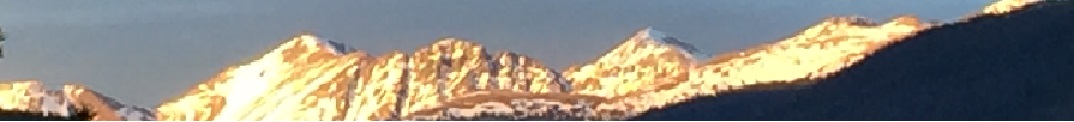 1a – The Class and the Math
This web quiz may appear as two pages on tablets and laptops.

I recommend that you view it as one page by clicking on the open book icon        at the bottom of the page.
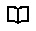 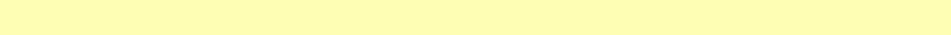 Lesson 1a – The Class and the Math
TOPICS
Basic math skills
How to find class information
What is economics?
Lesson 1a – The Class and the Math
CLASS INFORMATION
Syllabus
Blackboard
Yellow Pages
SCHEDULE
LESSONS webpage
MICWEBAPP
Key term Flashcards
WebQuizzes
BASIC MATH SKILLS            
Calculate marginal
Calculate average
Arithmetic of fractions and decimals
Find area of a rectangle
Find area of a triangle
Basic algebra
Calculate and use percentages
Graph a line on a Cartesian coordinate system
Marginal is the slope of the total
ECO 212 1a - Welcome to Macroeconomics
Name Tents (both sides / meet)
Yellow Pages
MacWebApp (put on phone)
Syllabus
1a - ECO 212 - SYLLABUS
Basic Info. / Course Description
Macroeconomics in the Global Economy
Mathematics Skills (Blackboard Quiz)
Course Structure
Course Materials (Textbook / Videos) 
Blackboard
E-mail
Grading
DAILY SCHEDULE
Other
1. Students are required to take an online Pre-Quiz almost EVERYDAY BEFORE CLASS (by 12:00 noon).  True or False?
True
False
1. Students are required to take an online Pre-Quiz almost EVERYDAY BEFORE CLASS (by 12:00 noon).  True or False?
True
False
2.  Where do you find the DATES  for the Pre-Quizzes and Reading/Video Assignments?
YELLOW PAGES
LESSONS
SCHEDULE
VIDEO NOTES
2.  Where do you find the DATES  for the Pre-Quizzes and Reading/Video Assignments?
YELLOW PAGES
LESSONS
SCHEDULE
VIDEO NOTES
3.  Where do you find the correct daily reading assignments and the assigned video lectures?
SYLLABUS
YELLOW PAGES
STUDY GUIDE
LESSONS or MACWEBAPP
3.  Where do you find the correct daily reading assignments and the assigned video lectures?
SYLLABUS
YELLOW PAGES
STUDY GUIDE
LESSONS or MACWEBAPP
1a – LESSONS / MACWEBAPP
Introduction
Something Interesting
Assignments – Reading / Video
Outcomes – What you should learn
Key Term Flashcards
Key Formulas
Key Graphs
Review Videos (YouTube)
ECO 212 – Course Structure
BEFORE CLASS:
Read Lesson Introduction / Something Interesting
Read Textbook
Watch Video Lectures
Key Term Flashcards
Take Pre-Quiz by noon (12:00)
DURING CLASS:
Clicker Quizzes
Yellow Pages
Lecture
AFTER CLASS:
Required Activities
Yellow Pages
Review quizzes / Practice Exercises
ECO 212 – Next Class – Lesson 1b
For Monday, Jan 22 = Lesson 1b
See Schedule
Read Lesson Introduction / Something Interesting
Read Textbook and online reading
Watch Assigned Video Lectures
Key Term Flashcards
Take Pre-Quiz for lesson 1b on Blackboard before 12:00 noon
Get Ahead !
4. Should the United States have free trade with Mexico, China, Canada, etc? (What would most economists say?)
Yes
No
Macroeconomics in a Global Economy
4. Should the United States have free trade with Mexico, China, Canada, etc? (What would most economists say?)
Yes
No
Macroeconomics in a Global Economy
Macroeconomics in a Global Economy
Almost every day we hear news reports of economic problems and successes from around the world. 
All over the world, countries are undertaking economic reforms (often called GLOBALIZATION or STRUCTURAL ADJUSTMENT POLICIES) that their leaders believe will provide their citizens with lower unemployment and higher living standards.
We will review basic microeconomic concepts and learn new macroeconomic concepts in an international  context.
5.  Assume that a hurricane has struck the coast of Florida causing massive destruction. As a result, the prices of many products like hotel rooms, water, plywood, etc. increase significantly. For example, let's say the price of plywood increases from a price of $10 a sheet before the hurricane to $30 a sheet after the hurricane. To help the people of Florida, should the Florida government pass a law keeping the price of these products (like plywood) to their levels before the hurricane struck? (What would most economists say?)
Yes. Pass law keeping prices low (at their pre-hurricane level)
No. Let prices increase (do nothing about prices)
https://mises.org/library/price-gouging-saves-lives-hurricane
5.  Assume that a hurricane has struck the coast of Florida causing massive destruction. As a result, the prices of many products like hotel rooms, water, plywood, etc. increase significantly. For example, let's say the price of plywood increases from a price of $10 a sheet before the hurricane to $30 a sheet after the hurricane. To help the people of Florida, should the Florida government pass a law keeping the price of these products (like plywood) to their levels before the hurricane struck? (What would most economists say?)
Yes. Pass law keeping prices low (at their pre-hurricane level)
No. Let prices increase (do nothing about prices)
https://mises.org/library/price-gouging-saves-lives-hurricane
6. Jan. 26, 2000, Coca-Cola announced plans to cut 6,000 jobs, about a fifth of its workforce. Assuming that they will produce the same amount of Coke, are these job cuts good for society?(What would most economists say?)
Yes
No
Coke Cutting 21% of Jobs
6. Jan. 26, 2000, Coca-Cola announced plans to cut 6,000 jobs, about a fifth of its workforce. Assuming that they will produce the same amount of Coke, are these job cuts good for society?(What would most economists say?)
Yes
No
Coke Cutting 21% of Jobs
7. Are gasoline prices too low?(What would many economists say?)
Yes
No
http://www.globalpetrolprices.com/gasoline_prices/
7. Are gasoline prices too low?(What would many economists say?)
Yes
No
http://www.globalpetrolprices.com/gasoline_prices/
ECO 212 – Next Class – Lesson 1b
This course will cover the area of economics commonly defined as macroeconomics. The main goal of macroeconomics is to gain a better understanding of the causes of: 
UNEMPLOYMENT
INFLATION, 
ECONOMIC GROWTH 

We will study these macroeconomic issues in an international context to try to understand the economic reforms many countries are undertaking.
The 5Es of Economics – Lesson 1b
ECO 212 – Next Class – Lesson 1b
For Monday, Jan 22 = Lesson 1b
See Schedule
Read Lesson Introduction / Something Interesting
Read Textbook and online reading
Watch Assigned Video Lectures
Key Term Flashcards
Take Pre-Quiz for lesson 1b on Blackboard before 12:00 noon
Get Ahead !